2020/2021
    Etape 2
Préparation 1ère des Communions
DEVENEZ CE QUE VOUS RECEVEZ
TEMPS D’EQUIPE 2A
1
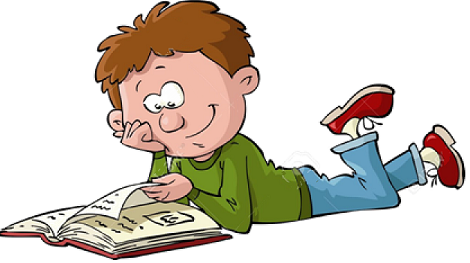 La parole de Dieu s’accomplit en Jésus
2
Depuis toujours, Dieu parle à son peupleet l’accompagne dans ce qu’il vit.
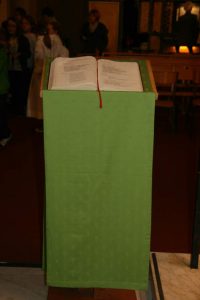 A la messe, Dieu nous parle, et nous lui répondons.
 
 Nous ne sommes pas les premiers à qui Dieu s’adresse.

 Au fil des pages de la Bible nous  découvrons que Dieu parle aux hommes depuis toujours.
3
La Bible, une vraie histoire d’amour
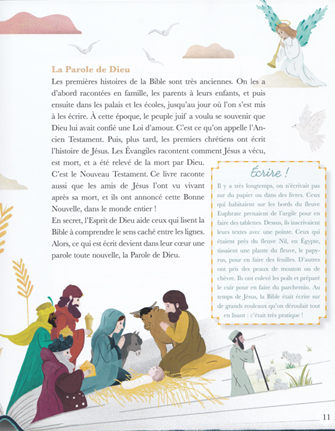 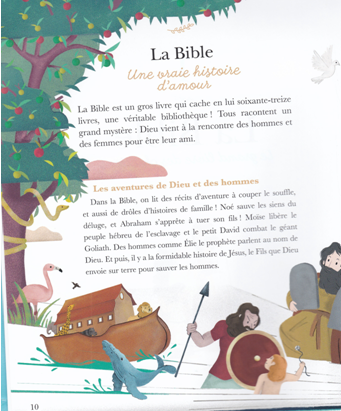 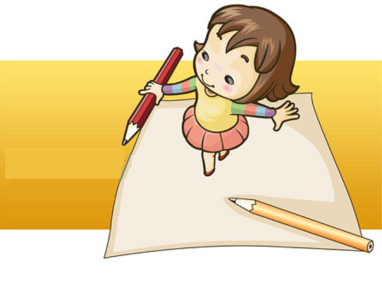 Moi aussi
 j’ai envie d’écrire mes aventures ! Et Toi ?
Lis le résumé « les aventures de Dieu et des hommes » dans  Théo Benjamin, p.10
4
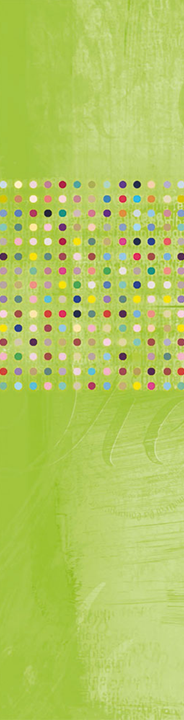 À chaque messe, nous écoutons des passages bibliques.
A partir du document joint « jeu de domino »  remets les paroles et les images dans le bon ordre. 

Deux solutions sont possibles:

 Sur la page Word, avec la souris, déplace et positionne correctement  les dominos. (mode d’emploi dans l’encadré jaune)

-  Imprime le document et découpe les dominos pour les faire coïncider.
5
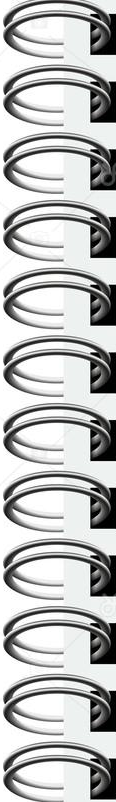 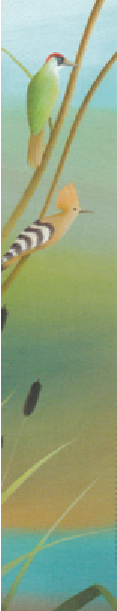 De la création à la naissance de Jésus
Feuilletons « l’album » ensemble pour  voir à qui Dieu parle…
 Ce qu’il dit
 Les conséquences de ses paroles
Je réfléchis si ces images me rappellent quelque chose…
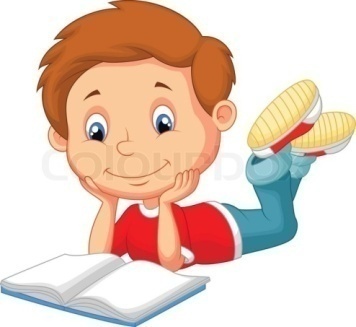 6
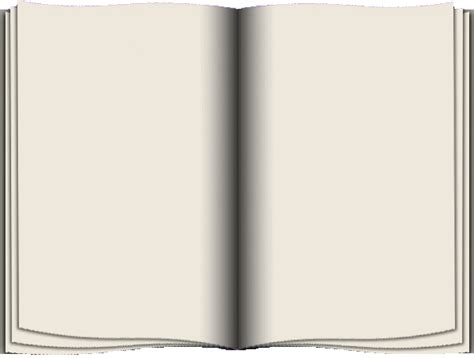 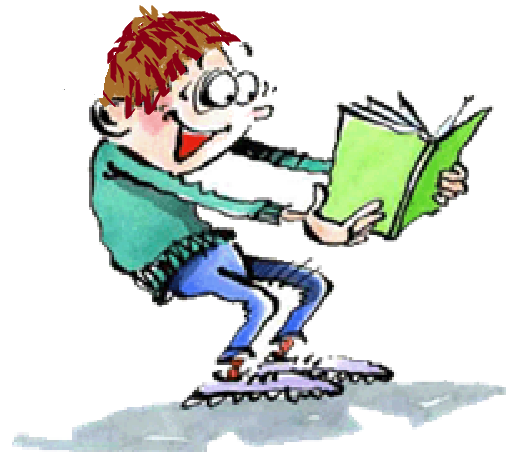 Au commencement…
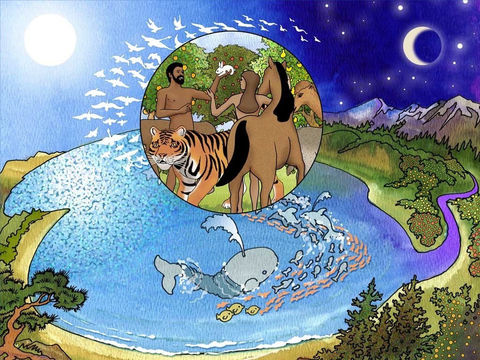 Wouaw  ! Cette  histoire est  dans mon Théo Benjamin p.12 et 15
De nombreux récits bibliques sont dans le livre Théo Benjamin. 

Ceux qui nous intéressent aujourd’hui  sont résumés de  la page 36 à 37 sous forme de légende en dessous des images:
 2-3-7-8-9
7
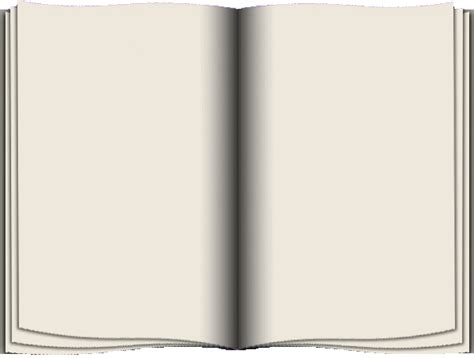 Un terrible déluge…
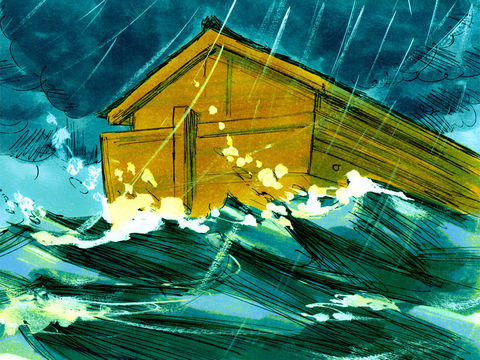 Un déluge et un arc en ciel ! 
Raconte, 
ce qui se passe ..

De qui parle-t-on ?
Un signe d’alliance entre le ciel et la terre
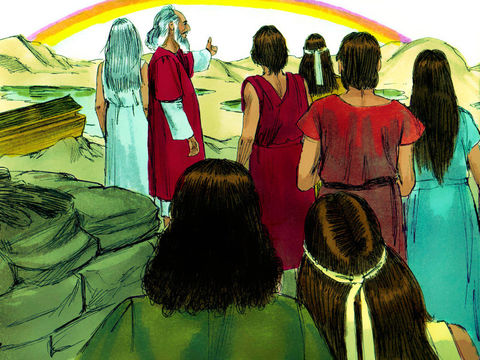 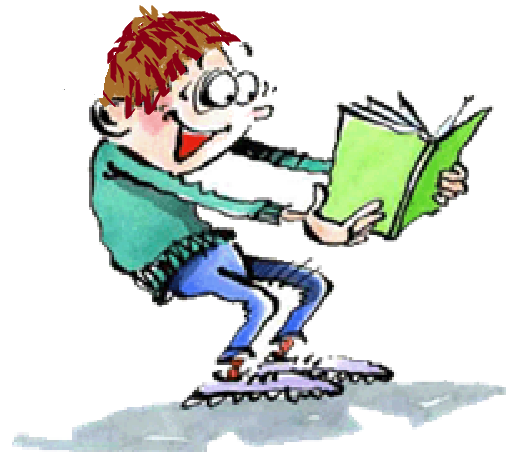 8
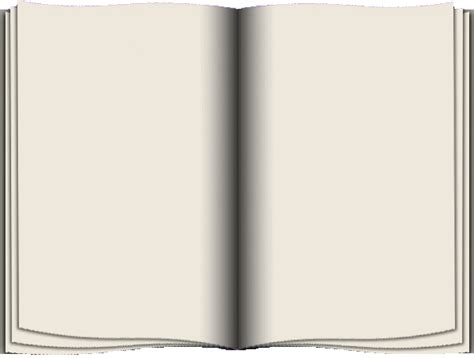 Quitte ton pays et Va…
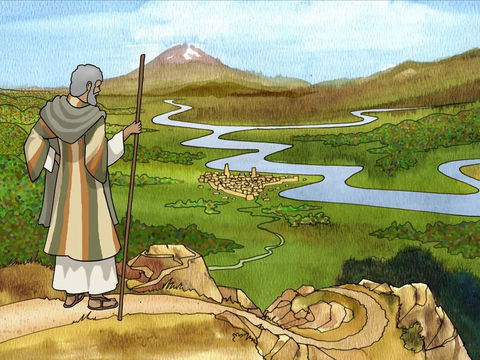 J’ai trouvé qui est
 cet homme 
 p.16 dans Théo Benjamin. Son histoire est aussi racontée dans une vidéo de moins de 2 mn.
Il suffit de cliquer sur le lien.
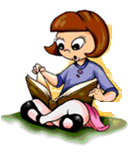 https://www.theobule.org/video/la-vocation-d-abraham-gn-12-1-7-15-1-6-16-1-17-2-6-8b/356
9
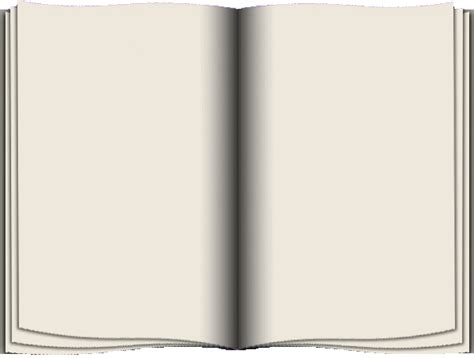 « Ma force c’est le Seigneur… »
« Dieu n’est pas dans l’ouragan … »
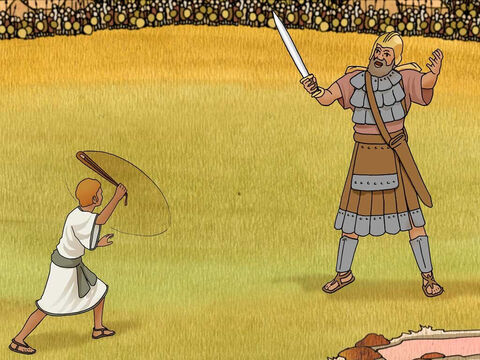 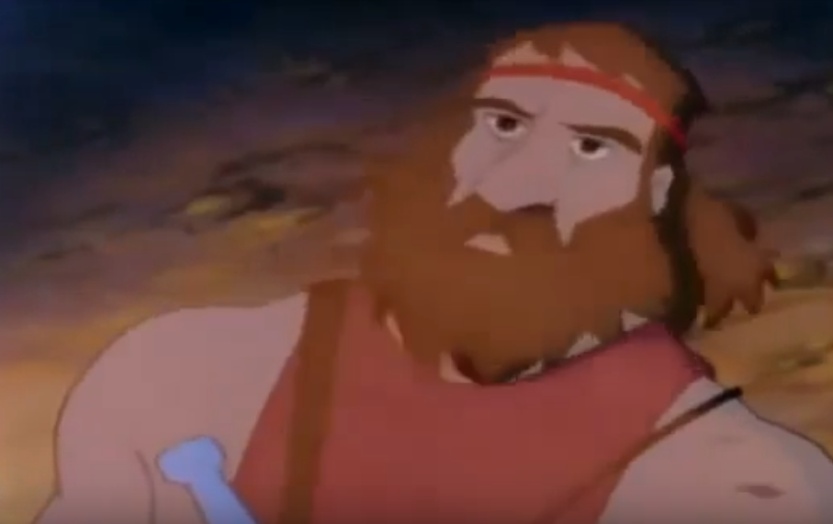 https://www.theobule.org/video/david-et-goliath/269
https://www.theobule.org/video/elie-et-la-brise-legere/168
Qu’est ce que je retiens 
de ce que Dieu dit ou fait   ?
Si jamais j’oublie, je pourrai toujours lire les pages 24-25; 30-31
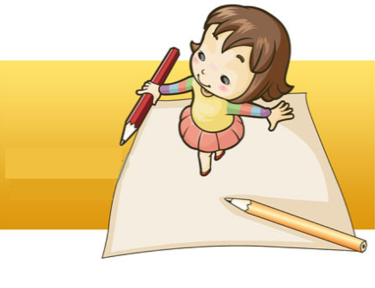 10
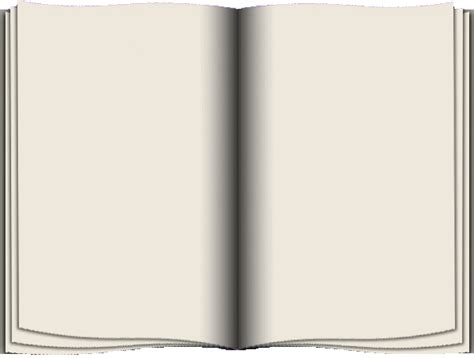 Dieu parle à Jonas
Je suis plongé dans ces histoires qui montrent la « connexion » entre Dieu et les hommes. 

 Elle est chouette la BD p.32 et 33
dans Théo benjamin.

 Les liens vidéos de Théobule nous permettent aussi de mieux comprendre les messages du récit…
« Encore quarante jours… »
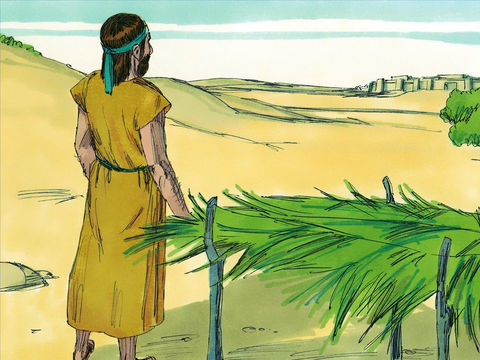 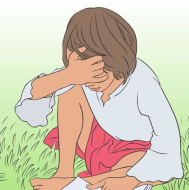 https://www.theobule.org/video/misericorde-pour-ninive/182
11
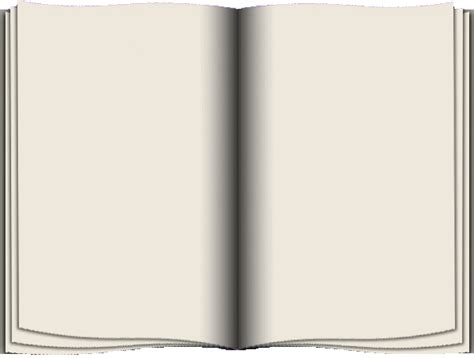 Jean-Baptiste, prophète qui parle au nom de Dieu, annonce la venue de quelqu’un en disant:
« Celui qui vient est plus grand que moi. Je ne suis pas digne de dénouer ses sandales. »

De qui parle-t-il ? 

Regarde l’indice en bas de la page 37
STOP ! 

On arrive à un moment important !
 
 Regarde la 11ème image p. 37.

  Qui est ce personnage ?
Jean-Baptiste annonce la venue
 de Jésus, et toute l’importance qu’il va avoir dans la vie des hommes.
12
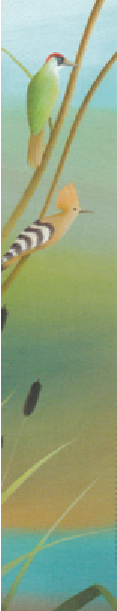 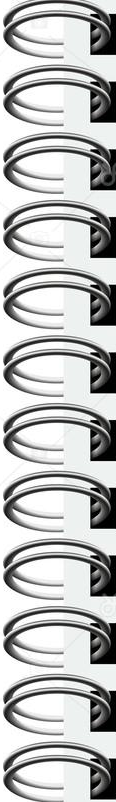 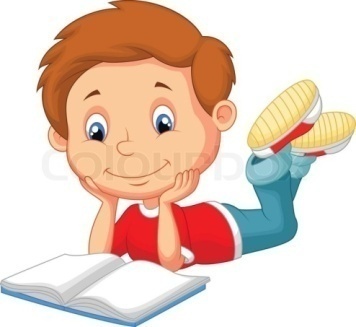 Je referme l’album et je vais voir comment Jésus s’adresse aux hommes.
13
Livret enfant
 p.11
Nous ne sommes pas les premiers à recevoir la Parole de Dieu
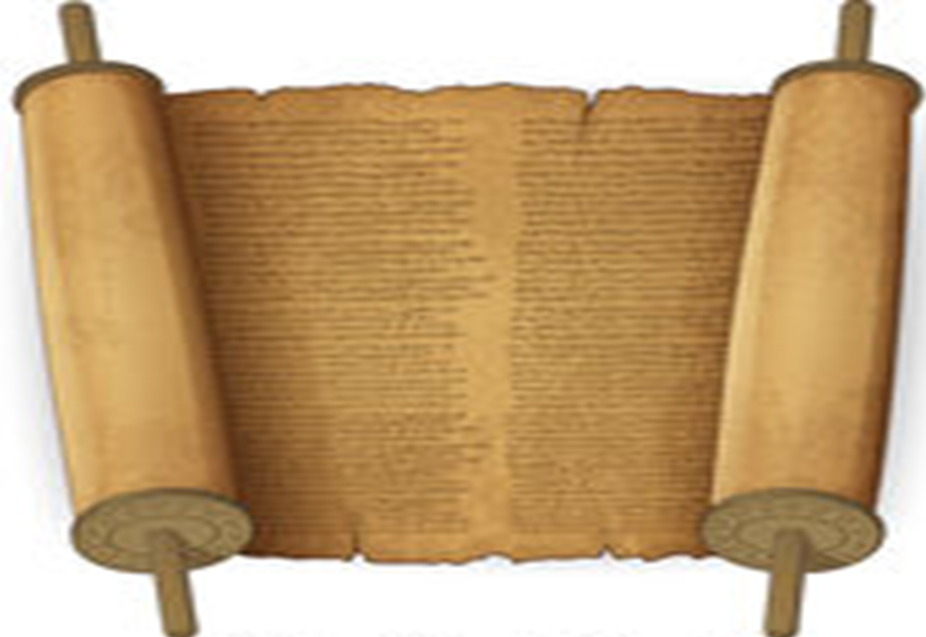 Evangile selon St Luc
 Il vint à Nazareth, où il avait été élevé. Selon son habitude, il entra dans   
   la synagogue le jour du sabbat, et il se leva pour faire la lecture.
    On lui remit le livre du prophète Isaïe. Il ouvrit le livre et trouva
      le passage où il est écrit :

        L’Esprit du Seigneur est sur moi parce que le Seigneur m’a consacré  
          par l’onction. Il m’a envoyé porter la Bonne Nouvelle aux pauvres,  
           annoncer aux captifs leur libération, et aux aveugles qu’ils 
            retrouveront la vue, remettre en liberté les opprimés, 
             annoncer une année favorable accordée par le Seigneur.
      
                 Jésus referma le livre, le rendit au servant et s’assit. Tous,
                 dans la synagogue, avaient les yeux fixés sur lui.
                  Alors il se mit à leur dire : « Aujourd’hui s’accomplit ce
                    passage de l’Écriture que vous venez d’entendre. »
                       Chapitre 4, versets 16 à 21
14
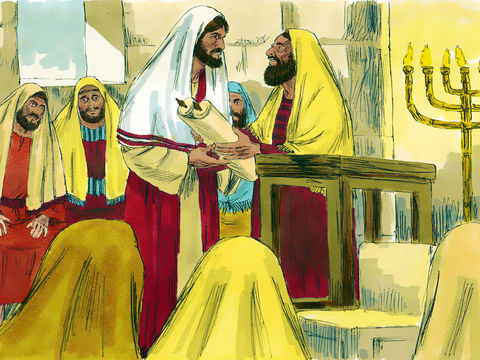 Quelles liens peux-tu  faire  avec la messe ?
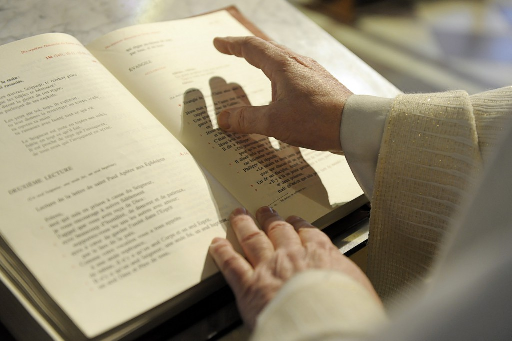 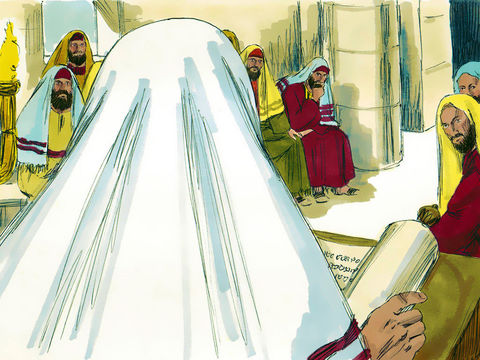 15
Jésus lit un passage du prophète puis il s’adresse au peuple.« Cette parole de l’Ecriture c’est aujourd’hui qu’elle s’accomplit.»
Si tu  ignores ce qu’est un prophète regarde la vidéo sur le site théobule
   https://www.theobule.org/video/c-est-quoi-un-prophete/385
Que veut-il dire ?
Qui accomplit ce qui est annoncé ?
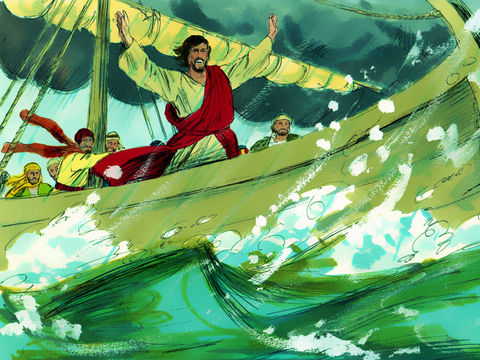 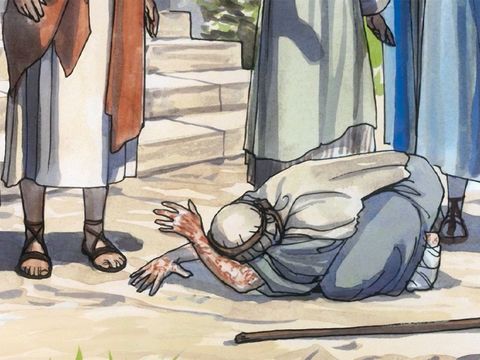 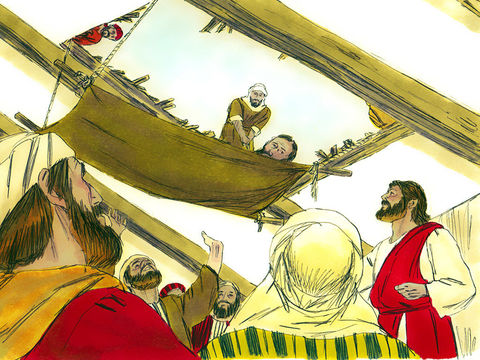 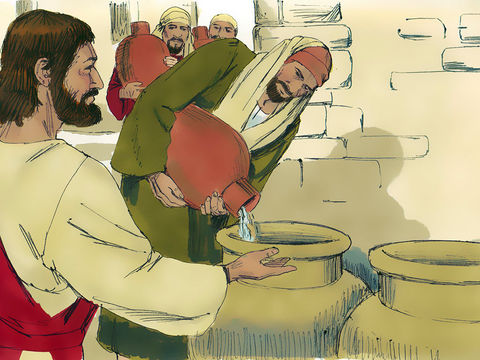 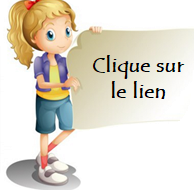 16
Dans ce passage de Saint Luc, Jésus intervient de deux manières différentes. Observe ces images et dis ce que Jésus fait.
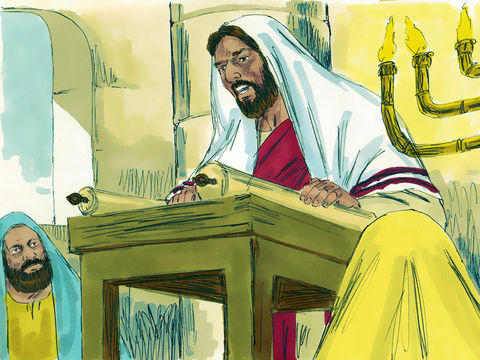 « Jésus ouvrit le livre et trouva  le passage du prophète Isaïe, où il est écrit… »
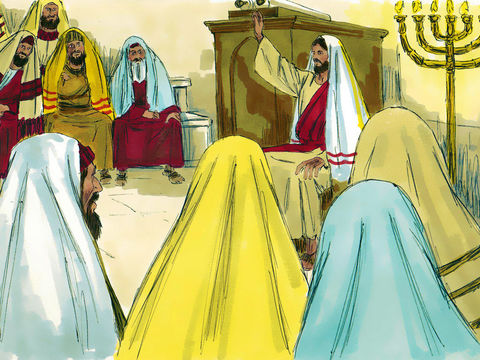 « Jésus referma le livre, le rendit au servant 
   et s’assit. Tous, dans la synagogue,
   avaient les yeux fixés sur lui.
  
Alors il se mit à leur dire : « Aujourd’hui s’accomplit ce passage de l’Écriture que vous venez d’entendre. »
17
Ce que l’Ecriture dit, ce que Isaïe a annoncé, Jésus le fait.
Il est la Parole de Dieu présente parmi les hommes. 
Par Jésus, Dieu parle donc encore aujourd’hui, à chacun de nous, 
et s’intéresse à nous. Il est présent à ce que nous vivons.
Ouvre la page 12, de ton livret,  lis les différentes paroles de l’Ecriture (de la Bible), et choisis une phrase qui te touche aujourd’hui dans ce qu’ils vivent. Explique à ton parent accompagnateur.
18
Dans ton coin prière, installe toi confortablement.Fais un beau signe de croix, écoute la voix du Seigneur…
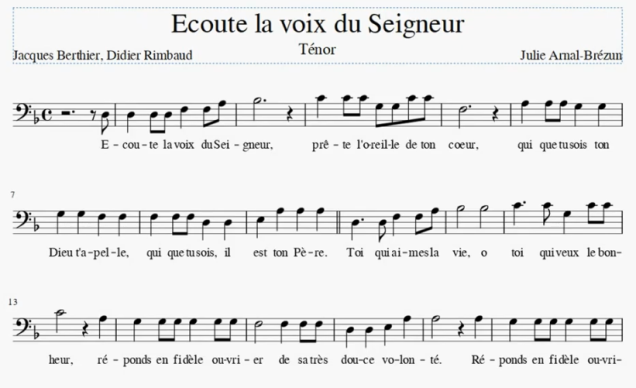 https://www.youtube.com/watch?v=ylXkL34cbuo
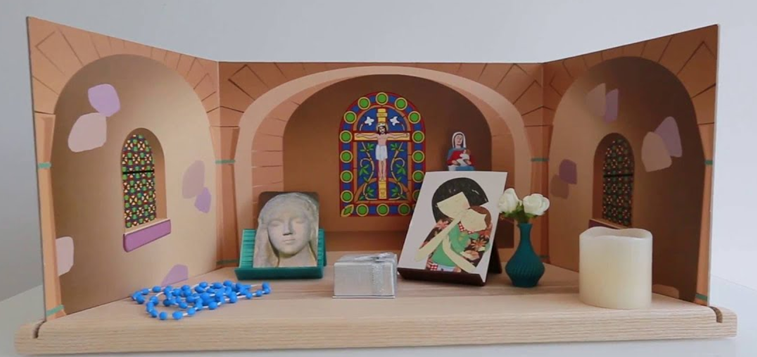 19
Petit défi, Toi aussi donne des paroles et  des images qui font du bien…
Créer une carte pour une personne agée en maison de retraite. 
Fais preuve d’imagination tu notes ce qui te plaît: un poème, un dessin, du collage, du découpage… il y a plein d’idée sur les sites. N’oublie pas de noter ton prénom et ton âge.
Insère la dans une enveloppe et envoie-la à cette adresse.
Un sac avec toutes les enveloppes seront transmises dans les maisons de retraite de Sarreguemines et Hambach avec toutes les précautions nécessaires. 

Action 1ère communion
21A rue de l’église
57 520 Grosbliederstroff
20
Merci pour ta participation !
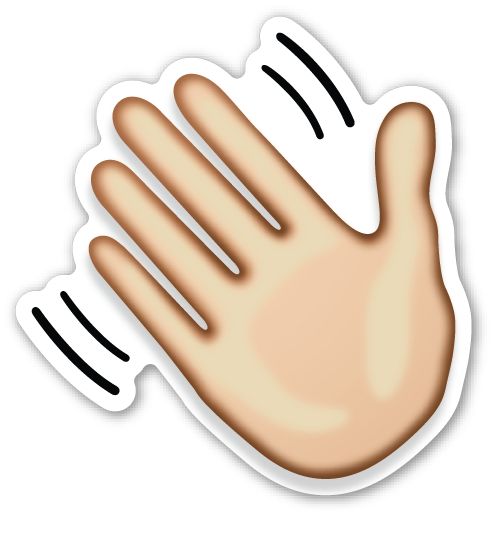 A bientôt !